Computing Longest Common Substring/Subsequence of Non-linear Texts
Kouji Shimohira, Shunsuke Inenaga,
Hideo Bannai, Masayuki Takeda

Kyushu University, Japan
[Speaker Notes: I’d like to talk about our paper entitled “Computing Longest Common Substring/Subsequence of Non-linear Texts”
And my name is kouji Shimohira, from kyusyu university, Japan.
(This is the my first international conference.
and I am very tensed up.)
 

OK, Let’s start.]
Outline
Non-linear Text
Computing Longest Common Subsequence of Acyclic Non-linear Texts
Computing Longest Common Subsequence of Cyclic Non-linear Texts
Conclusions and Future works
[Speaker Notes: This is outline of this talk.
At first, I will describe what “Non-linear text” are.
Next, I will introduce two problems and algorithms to solve these.
And finally I will conclude this talk and present future works.]
Outline
Non-linear Text
Computing Longest Common Subsequence of Acyclic Non-linear Texts
Computing Longest Common Subsequence of Cyclic Non-linear Texts
Conclusions and Future works
[Speaker Notes: First of all, I introduce non-Linear text.]
Non-linear Text
Non-linear Text  G  = (V,E,L）
A directed graph with vertices labeled by characters.
V  : the set of vertices.
E : the set of arcs.
L : V → Σ ： a labeling function.
e.g.
V = ｛ v1 , v2 , v3 , v4 , v5 , v6 , v7 , v8 , v9 ｝
E = ｛(v1,v2),(v2,v3),(v2,v7),(v3,v4),(v4,v5),
	   (v5,v6),(v6,v7),(v6,v8),(v7,v8),(v8,v9)｝
L = ｛ v1 → a, v2 → b, v3 → c, v4 → a, v5 → a,
	   v6 → b, v7 → b, v8 → a, v9 → c ｝
c  3
a  4
a  5
b  6
G
a  1
b  2
a  8
c  9
b  7
[Speaker Notes: Non-linear text is a directed graph with vertices labeled by characters. 
And, it is defined by the set of vertices V, the set of arcs E and a labeling function L. 
L maps each vertex in V to a character.

this is an example of non-linear text.
G is a non-linear text in which each vertex is labeled with a single character.]
Non-linear Text
L(v) : the character label of vertex v
P(v) : the set of paths that end at vartex v.
L(P(v)) : the set of strings spelled by paths in P(v)
P(G) : the set of paths in G.    ( P(G) = {P(v) | v∈V } )
L(P(G)) : the set of strings spelled by paths in P(G) (= L(G))
substr(L(G)) : the set of substrings of strings in L(G)
subseq(L(G)) : the set of subseqences of strings in L(G)
e.g.
L(v７) = b
c  3
a  4
a  5
b  6
P(v７) = {v1v2v3v4v5v6v7 , v1v2v7 }
G’
a  1
b  2
L(P(v７)) = {abcaabb , abb }
a  8
c  9
bcaa ∈ substr(L(G))
b  7
aca ∈ subseq(L(G))
[Speaker Notes: Here, let L(v) be the character label of vertex v.
P(v) is the set of paths that end at vartex v.
L(P(v)) is the set of strings spelled by paths in P(v).
P(G) is the set of paths in G.
So namely P(G) equals union of P(v)s.
L(P(G)) is the set of strings spelled by pathes in P(G).
To simplify, in this talk, I call it L(G).
substr(L(G)) is the set of substring of strings in L(G). 
and subseq(L(G)) is the set of subsequence of strings in L(G).

for example, L(v7) equals b.
P(v7) equals the set of v1v2v3v4v5v6v7 and v1v2v7.
L(P(v7)) equals the set of abcaabb and abb.
a string “bcaa” is in substr(L(G)).
and a string “aca”is in subseq(L(G))]
Algorithms on Non-linear Text
|E1| : the number of arcs in text 1,  |E2| : the number of arcs in text 2,  |Σ| : the alphabet size, 
|V1| : the number of vertices in text 1,   |V2| : the number of vertices in text 2.
[Speaker Notes: This table shows Algorithms on non-linear text
As you see, the previous works on pattern matching on non-linear texts assumed a linear pattern.
In this paper, we consider the longest common substring and longest common subsequence problems between two non-linear texts

First, If at least one of G1 and G2 is acyclic, then the Longest Common Substring problem can be solved in O(|E1||E2|) time.
Next, If G1 and G2 are acyclic, then the Longest Common Subseqence problem can be solved in O(|E1||E2|) time.
finaliy, If G1 and/or G2 is cyclic, then the Longest Common Subsequence problem can be solved in O(|E1||E2|+|V1||V2|log|Σ|) time.

Very recently, an algorithm to solve the Longest Common Subsequence problem between two acyclic non-linear texts is shown by Thang.
Compared to this work, our algorithms are faster and also apply to general graphs.  


Today, I will show two Algorithms to compute the Longest Common subsequence on Non-linear texts,
because, the longest common substring can be computed to apply the Algorithm for subsequence.

色かえる

僕が研究した内容はこの三つです．
まず，サイクルを含まない非線形テキストにおける最長共通部分文字列問題を解きました，
また，同様の場合の最長共通部分列問題も解きました．
さらに，サイクルを含む場合の最長共通部分列問題をこの時間で解きました，（＊）

今回は時間の都合上，下の二つについて話したいと思います。]
Outline
Non-linear Text
Computing Longest Common Subsequence of Acyclic Non-linear Texts
Computing Longest Common Subsequence of Cyclic Non-linear Texts
Conclusions and Future works
[Speaker Notes: now, I will talk about computing Longest common subsequence of acyclic Non-linear texts.]
Longest Common Subsequence　Problem for Acyclic Non-linear Texts
Problem 1
Input : Acyclic non-linear texts G1=(V1, E1, L1) and G2=(V2, E2, L2)
　Output : Length of longest string in subseq(G1)∩subseq(G2)
a 1
c 3
e.g.
d 5
b 6
subseq(G1) = { a ,b, c, d, ab, ac, ad, 	bb, bc, bd, cb, cd, db, abb, abc, 	abd, acb, acd, adb, bcb, bcd, 	bdb, cdb, abcb, abcd, abdb, 	acdb, bcdb, abcdb }
a 1
c 2
d 3
a 1
c 2
a 1
b 2
c 3
d 3
G1
G2
b 5
subseq(G2) = { a, b, c, d, ab, ac, ad, 	ba, ca, cb, cd, da, db, aba, aca, 	acb, acd, ada, adb, cba, cda, 	cdb, dba, acba, acda, acdb, adba, 	cdba, acdba }
d 4
b 5
a 6
c 4
d 5
b 6
Output = 4
[Speaker Notes: First of all
 I will introduce the longest common subsequence problem for acyclic non-linear texts.
Given two acyclic non-linear texts G1 and G2 ,The problem is to compute the length of a longest common subsequence of them.

Look at the example, given two acyclic non-linear texts like these,
subseq(G1) and subseq(G2) are these respectevely.
In this example, solution to the problem is 4, since there is longest common subsequence “acdb”.]
Algorithm 1
Algorithm 1 : Computing  the length of longest common 
		  subsequence of acyclic non-linear texts
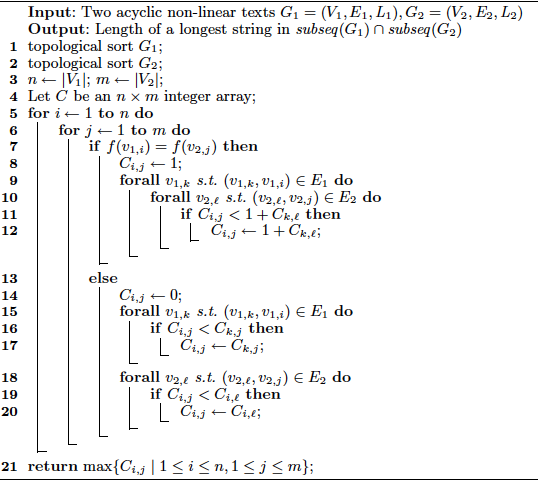 Sort vertices of G1 and G2 in 
topological order
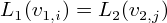 Let C be a |V1|×|V2| integer table
(Ci,j : the length of  a longest string 
				in subseq(P(v1,i))∩subseq(P(v2,j))
Compute Ci,j using dynamic programing for all 1≦ i ≦ |V1| and 1≦ j ≦ |V2|
Return max Ci,j
[Speaker Notes: Next,
I will present the algorithm to solve Problem 1.
This is a pseudo-code of it.

first, Sort vertices of G1 and G2 in topological order.
Next, Let C be a |V1|×|V2| integer table.
 Here, the  value of Ci,j will hold the length of  a longest string in intersection of subseq(P(v1,i)) and subseq(P(v2,j))
Then, Computing Ci,j using dymnamic programing for all i from 1 to |V1| and j from 1 to |V2|.
finary, the value of max Cij is solution to the problem.

I will explain it in detail. using an example.]
Topological Sort
Sort vertices of G1 and G2 in topological order
G2
G1
sort
v1,1
v1,2
v1,3
v1,4
v1,5
v1,6
v2,1
v2,2
v2,3
v2,4
v2,5
v2,6
a 1
a 1
c 2
a 1
b 2
c 3
d 3
b 5
b 6
c 2
d 3
d 4
a 1
G1
G2
b 2
d 4
b 5
a 6
c 4
d 5
b 6
c 3
c 4
d 5
b 6
[Speaker Notes: given these two acyclic non-linear texts, compute the longest common subsequence of these.
first, sort vertices of G1 and G2 in topological order 
and number the vertices from 1 to the size of V1 and V2.]
Dynamic Programing table
Let C be a |V1|×|V2| integer table
(Ci,j : the length of  a longest string in subseq(P(v1,i))∩subseq(P(v2,j))
C
G2
G2
G1
a 1
a 1
b 5
b 5
b 6
b 6
c 2
c 2
d 3
d 3
d 4
d 4
a 1
a 1
G1
b 2
b 2
c 3
c 3
c 4
c 4
d 5
d 5
b 6
b 6
[Speaker Notes: Next, let C be a V1 ×(times) V2 integer table.
each row of table C corresponds the vertex in G1,
and each column of table C corresponds the vertex in G2.
Here Cij is the length of the longest common subsequence of strings that end at v1,i and v2,j.
We will compute Cij for all i and j using dynamic programing.]
L1(v1,i) ≠ L2(v2,j)
Compute Ci,j using dynamic programing for all 1≦ i ≦ |V1| and 1≦ j ≦ |V2|
If L1(v1,i) ≠ L2(v2,j) then
	Ci,j = max ({ Ck,j | (v1,k , v1,i)∈E1}∪{Ci,ℓ | (v2,ℓ , v2,j)∈E2}∪{0})
c
d 3
d 4
a
C
c
G2
c
a 1
a 1
c 2
a 1
b 2
c 3
d 3
b 5
b 6
c 2
d 3
d 4
a 1
G1
G1
G2
b 2
d 4
b 5
a 6
c 4
d 5
b 6
c 3
c 4
d 5
b 6
[Speaker Notes: First let’s consider the case where the vertex labels are different.
suppose we are computing the value of this element C55.
focus on the vertices that have out going arcs to this vertex v1,5.
we consider the elements which are in the rows of the vertices and in the colum of v2,5.
similarly, we also consider these elements.
the value for this element is the maximum of the values, according to this formula.



辺がないときは、０を入れる

このように二つの非線形テキストが与えられたときに，
T１の各頂点に行，T２の各頂点に列を対応させた行列を上の式で行方向に埋めていきます．

例えば（＊）C-５-５の値を求めたいときは（＊）T１の五番目の頂点とT２の五番目の頂点の文字が一致していないので，
下の式によって，値を求めます．

T１の五番目の頂点への有向辺を持つ頂点（＊）が対応する行（＊）とT２の五番目の頂点の列（＊）との交点（＊）と
T2の五番目の頂点への有向辺を持つ頂点（＊）が対応する列（＊）とT１の五番目の頂点の行（＊）との交点（＊）
の内で最大のものをC-５-５の値とします．]
L1(v1,i) = L2(v2,j)
Compute Ci,j using dynamic programing for all 1≦ i ≦ |V1| and 1≦ j ≦ |V2|
If L1(v1,i) = L2(v2,j) then
	Ci,j = 1 + max ({ Ck,ℓ | (v1,k , v1,i)∈E1 , (v2,ℓ , v2,j)∈E2 }∪{0})
d 3
d 4
c
C
c 3
G2
a 1
a 1
c 2
a 1
b 2
c 3
d 3
b 5
b 6
c 2
d 3
d 4
a 1
G1
G1
G2
d 5
b 2
d 4
b 5
a 6
c 4
d 5
b 6
c 3
+1
c 4
d 5
b 6
[Speaker Notes: the other case is where the vertex labels are same.
suppose we are computing the value of this element C65.
focus on the vertices that have out going arcs to this vertex v1,6 and vertices that have outgoing arcs to this vertex v2,5.
we consider the elements which are in the rows of these vertices and in the colums of these vertices.
the value for this element is the maximum of the values +(plus) 1, according to this fomula.

両方とも辺がないときは0を入れる。
このように二つの非線形テキストが与えられたときに，
T１の各頂点に行，T２の各頂点に列を対応させた行列を上の式で行方向に埋めていきます．

例えば（＊）C-５-５の値を求めたいときは（＊）T１の五番目の頂点とT２の五番目の頂点の文字が一致していないので，
下の式によって，値を求めます．

T１の五番目の頂点への有向辺を持つ頂点（＊）が対応する行（＊）とT２の五番目の頂点の列（＊）との交点（＊）と
T2の五番目の頂点への有向辺を持つ頂点（＊）が対応する列（＊）とT１の五番目の頂点の行（＊）との交点（＊）
の内で最大のものをC-５-５の値とします．]
Output
Return max Ci,j
max Ci,j = 4
Output : 4
C
G2
a 1
a 1
c 2
a 1
b 2
c 3
d 3
b 5
b 6
c 2
d 3
d 4
a 1
G1
G1
G2
b 2
d 4
b 5
a 6
c 4
d 5
b 6
c 3
c 4
d 5
b 6
[Speaker Notes: we fill the table in this way
and find the maximum value in the table.
this value is solution to the problem.


両方とも辺がないときは0を入れる。
このように二つの非線形テキストが与えられたときに，
T１の各頂点に行，T２の各頂点に列を対応させた行列を上の式で行方向に埋めていきます．

例えば（＊）C-５-５の値を求めたいときは（＊）T１の五番目の頂点とT２の五番目の頂点の文字が一致していないので，
下の式によって，値を求めます．

T１の五番目の頂点への有向辺を持つ頂点（＊）が対応する行（＊）とT２の五番目の頂点の列（＊）との交点（＊）と
T2の五番目の頂点への有向辺を持つ頂点（＊）が対応する列（＊）とT１の五番目の頂点の行（＊）との交点（＊）
の内で最大のものをC-５-５の値とします．]
Time Complexity
Linear time
Sort vertices of G1 and G2 in 
topological order
Let C be a |V1|×|V2| integer table
(Ci,j : the length of  a longest string 
				in subseq(P(v1,i))∩subseq(P(v2,j))
O(|E1||E2|) time
Compute Ci,j using dynamic programing for all 1≦ i ≦ |V1| and 1≦ j ≦ |V2|
Return max Ci,j
[Speaker Notes: Next, I talk about time complexity for algorithm 1.
First, it is well-known that topological sort can be computed in linear time.
Next, time complexity for this step is this time.
I will show it.


計算量についてです．
まず，トポロジカルソートは有向グラフに線形な時間で計算可能なので（＊）このようになります．

頂点の文字が一致した場合は（＊）アルゴリズム全体でO(E1E2)となります．

また，不一致の場合は，（＊）辺の数に線形な時間で計算可能です．（＊）
よってこのアルゴリズムの計算量は（＊）O(E1E2)時間，
また，領域計算量は行列を構成するだけなので，O(nm)領域で計算可能です．]
Time Complexity
Compute Ci,j using dynamic programing for all 1≦ i ≦ |V1| and 1≦ j ≦ |V2|
c
d 3
d 4
case of L1(v1,i) ≠ L2(v2,j)
a
ei : the number of arcs incoming to v1,i
fj : the number of arcs incoming to v2,j
C
c
To compute the value of Ci,j ,
ei + fj elements in table C are used.
G2
c
To compute Ci,j for all 1≦ i ≦ |V1| and 1≦ j ≦ |V2|
a 1
b 5
b 6
c 2
d 3
d 4
a 1
G1
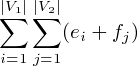 b 2
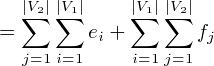 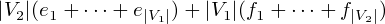 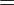 c 3
= O(|E1||E2|)
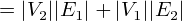 c 4
d 5
b 6
[Speaker Notes: There are two cases to consider.
first is the case where the vertex labels are different like this example.
here, let e,i be the number of arcs incoming to v1j.
let f,j be the number of arcs incoming to v2,j
To compute the value of Cij, e,i +(plus) f,j elements are used. 

In this example, e5=3 and f5=3. 
And these six elements are used to compute the value of C55, 
To fill the table C, the total number of elements used is the sum ei + fj for all i and j, which equals  V2E1 + V1E2.]
Time Complexity
Compute Ci,j using dynamic programing for all 1≦ i ≦ |V1| and 1≦ j ≦ |V2|
d 3
d 4
c
case of L1(v1,i) = L2(v2,j)
ei : the number of arcs incoming to v1,i
fj : the number of arcs incoming to v2,j
C
c 3
To compute the value of Ci,j  ,
eifj elements in table C are used.
G2
a 1
To compute Ci,j for all 1≦ i ≦ |V1| and 1≦ j ≦ |V1|
b 5
b 6
c 2
d 3
d 4
a 1
G1
d 5
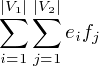 b 2
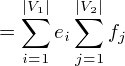 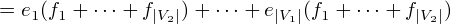 c 3
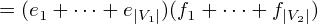 = O(|E1||E2|)
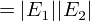 c 4
d 5
b 6
[Speaker Notes: Next is the case where vertex labels are same.
To compute the value of Ci,j, ei ×(times) fj elements are used
In this example, e6=2 and f5=3, 
And these six elements are used to compute the value of C65,
To fill the table C, the total number of elements used is the sum ei × fj for all i and j, which equals  E1E2.


Therefore the time complexity for this step is this time.]
Time Complexity
Linear time
Sort vertices of G1 and G2 in 
topological order
Let C be a |V1|×|V2| interger array
(Ci,j : the length of  a longest string 
				in subseq(P(v1,i))∩subseq(P(v2,j))
O(|E1||E2|) time
Compute Ci,j using dymnamic programing for all 1≦ i ≦ |V1| and 1≦ j ≦ |V2|
O(|V1||V2|) time
Return max Ci,j
The total time complexity is O(|E1||E2|) time.
[Speaker Notes: Therefore the time complexity for this step is this time.
and final step can be computed, clearly, in this time.
Therefore the total time complexity for Algorithm 1 is this time.]
Outline
Non-linear Text
Computing Longest Common Subsequence of Acyclic Non-linear Texts
Computing Longest Common Subsequence of Cyclic Non-linear Texts
Conclusions and Future works
[Speaker Notes: At until now I told about the case where the non-linear texts are acyclic.
Next I’d like to talk about  the case where Non-linear texts are cyclic.]
Longest Common Subsequence　Problem for Cyclic Non-linear Texts
Problem 2
Input : Non-linear texts G1=(V1, E1, L1) and G2=(V2, E2, L2)
　Output : 　∞  	(if subseq(G1)∩subseq(G2) is infinite) 
		  The Length of longest string in subseq(G1)∩subseq(G2)      (otherwise)
e.g. 1
Character “d” is in a cycle in both G1 and G2.
a
c
a
a
c
d
G1
G2
ccdccdccd······ ∈ L(G1)
bdbdbdbd······ ∈ L(G2)
dddddd········ ∈ subseq(G1)∩subseq(G2)
a
b
d
b
d
c
Output = ∞
[Speaker Notes: First I intriduce the longest common subseqence problem for cyclic non-linear texts.
The problem 2 is the same as Problem 1, excect that output can be infinty.
Since input texts can be cyclic, the strings produced from they can be infinitly long.
So, the length of the common subsequence of G1 and G2 can be also infinite.
In this case, we output infinity, otherwise we output the length of longest common subsequence of G1 and G2.

In this example, character “d” is in a cycle in both G1 and G2.
So string cddcdd………… is produced from G1.
and string bdbd………… is produced from G2.
So, a sequence “ddd……” is in the intersection of subseq(G1) and subseq(G2).
Therefore output is infinity.]
Longest Common Subsequence　Problem for Cyclic Non-linear Texts
Problem 2
Input : Non-linear texts G1=(V1, E1, L1) and G2=(V2, E2, L2)
　Output : 　∞  	(if subseq(G1)∩subseq(G2) is infinite) 
		  The Length of longest string in subseq(G1)∩subseq(G2)      (otherwise)
e.g. 2
a
c
a
a
c
d
G1
subseq(G1)∩subseq(G2) = {a, b, c, d, 	aa, ab, ac, ad, cd, aab, aac, aad, 	acd, aacd}
G2
a
b
a
b
d
c
Output = 4
[Speaker Notes: Next, in the other example, there is no character in cycle in both of G1 and G2.
So the set of common sequence of G1 and G2 is finite.
And this is a set of common subsequence G1 and G2.
The longest string in this is “aacd”.
therefore, output is 4.

Now I will present the algorithm to solve Problem 2.]
Algorithm 2
Algorithm 2 : Computing  the length of longest common 
		  subsequence of cyclic non-linear texts
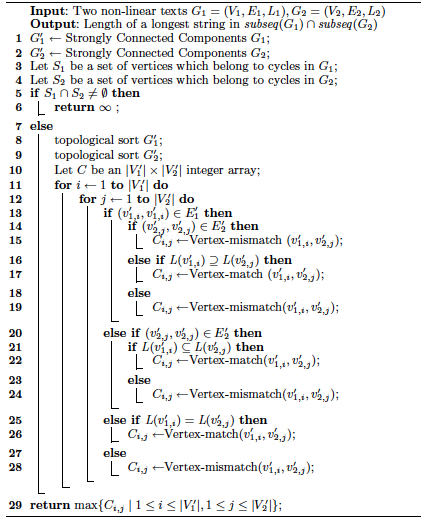 Transform G1 and G2 into G’1 and G’2 based on the strongly connected components
Check whether  subseq(G1)∩subseq(G2) is infinite or not
Sort vertices of G’1 and G’2 in 
topological order
Let C be a |V’1|×|V’2| integer table
(Ci,j : the length of  a longest string 
				in subseq(P(v’1,i))∩subseq(P(v’2,j))
Compute Ci,j using dynamic programing for all 1≦ i ≦ |V’1| and 1≦ j ≦ |V’2|
Return max Ci,j
[Speaker Notes: This is a pseudo code of Algorithm to solve Problem 2.
First transform G1 and G2, based on the strongly connected components.
Next, check whether output is infinity or not.
Then the rest is the same as Algorithm 1 for acyclic texts,
topological sort, compute Cij, and find maximum of table C.
Let me explain it in detail using an example.]
Strongly Connected Component
Transform G1 and G2 into G’1 and G’2 based on the strongly connected components
transform
a
{a} 1
c
{c} 2
{a} 1
a
a
{a} 2
c
d
{d} 3
G’1
G1
G’2
G2
a
b
a
{a,b} 4
b
{b} 3
d
c
{c,d} 4
strongly connected component
cyclic non-linear texts
acyclic non-linear texts
[Speaker Notes: Given these cyclic non-linear text, compute the longest common subsequence of these.
first, group togather vertices which are strongly connected 
so that each strongly connected component is contracted to a single vertex.
then the resulting graph is acyclic.
For technical reasons, we put self-loops on vertices that consist of more than one vertex.]
Check whether output is infinity or not.
Check whether  subseq(G1)∩subseq(G2) is infinite or not
S1, S2 : the union of sets of labels of vertices that have a self-loop in G’1 , G’2
case of  S1∩S2 ≠ Ø
Let c be any character in S1∩S2.
An infinite repetition c* of c is a common subsequence of G1 and G2.
Hence, output = ∞.
case of  S1∩S2 = Ø
{a} 1
{c} 2
{a} 1
{a} 2
{d} 3
subseq(G1)∩subseq(G2) is finite.
G’1
G’2
S1 = {c,d}
S2 = {a}∪{a,b} = {a,b}
{a,b} 4
{b} 3
{c,d} 4
S1∩S2 = {c,d}∩{a,b} = Ø
[Speaker Notes: Next, check whether output is infinity or not.
Let S1 and S2 be the union of sets of labels of vertices that have a self-loop in G’1 and G’2.
In this example, S1 is {c,d} and S2 is {a,b}.
There are two cases to consider.
First is the case where there is a character in the intersection of S1 and S2.
Let c be any character in the intersection of S1 and S2.
then an infinite repetition c* is a common subsequence of G1 and G2.
Hence, output is infinity.
Next case is where there is no character in the intersection of S1and S2.
In this case common subsequence of G1 and G2 is finite.
then goto next step.]
Algorithm 2
G’1
Sort vertices of G’1 and G’2 in topological order
{a} 1
{a} 1
{a} 2
{c} 2
{b} 3
{d} 3
{c,d} 4
{a,b} 4
G’2
sort
v’1,2
v’2,2
v’1,1
v’1,3
v’1,4
v’2,1
v’2,3
v’2,4
{a} 1
{c} 2
{a} 1
{a} 2
{d} 3
G’1
G’2
{a,b} 4
{b} 3
{c,d} 4
[Speaker Notes: From here, do the same process of solusion to problem 1.
Sort vertices of G’1 and G’2 in topological order,
and number the vertices from 1 to the size of V’1 and V’2.]
Algorithm 2
G’1
Let C be a |V’1|×|V’2| integer table
(Ci,j : the length of  a longest string in subseq(P(v’1,i))∩subseq(P(v’2,j))
a 1
{a} 1
{a} 1
a 2
c 2
{c} 2
b 3
d 3
{d} 3
{c,d} 4
{a,b} 4
{a,b} 4
G’1
{a} 1
{a} 2
G’2
G’2
{b} 3
C
{c,d} 4
[Speaker Notes: Next, let C be a V’1 ×(times) V’2 integer table.
And each rows of table C corresponds the vertex in G’1,
and each columns of table C corresponds the vertex in G’2.
Here Cij is the length of the longest common subsequence of v'1,i and v2,j.
then compute Cij for all i and j using dynamic programing.]
Algorithm 2
Compute Ci,j using dynamic programing for all 1≦ i ≦ |V’1| and 1≦ j ≦ |V’2|
{a} 1
{c} 2
{d} 3
{a,b} 4
G’1
If L’1(v’1,i) ∩ L’2(v’2,j) ≠ Ø then
	Ci,j = 1 + max ({ Ck,ℓ | (v’1,k , v’1,i)∈E’1 , (v’2,ℓ , v’2,j)∈E’2 }∪{0})
{a} 1
{a} 2
G’2
{c} 2
{b} 3
C
{c,d} 4
{a} 1
{c} 2
{a} 1
{a} 2
{d} 3
G’1
G’2
{a} 2
{b} 3
{a,b} 4
{b} 3
{c,d} 4
0
0
{c,d} 4
+1
[Speaker Notes: Let me consider the case where the vertex labels are the same.
suppose we are compute the value of this element C43.
Focus on the vertices that have outgoing arcs to these vertices v1,4,  v2,3.
We consider the elements which are in rows and colums of the vertices.
The value for this element is the maximum of value +(plus) 1, according to this fomula.]
Algorithm 2
Compute Ci,j using dynamic programing for all 1≦ i ≦ |V’1| and 1≦ j ≦ |V’2|
{a} 1
{c} 2
{d} 3
{a,b} 4
G’1
If L’1(v’1,i) ∩ L’2(v’2,j) = Ø then
	Ci,j = max ({ Ck,j | (v’1,k , v’1,i)∈E’1}∪{Ci,ℓ | (v’2,ℓ , v’2,j)∈E’2}∪{0})
{a} 1
{a} 2
G’2
{b} 3
C
{c,d} 4
{a} 1
{c} 2
{a} 1
{a} 2
{d} 3
G’1
G’2
{a} 2
{b} 3
{a,b} 4
{b} 3
{c,d} 4
0
{c,d} 4
[Speaker Notes: Next, let me consider the other case where the vertex labels are different.
suppose we are computing the value of this element C4,4.
focus on the vertices that have outgoing arcs to this vertex v1,4.
we consider the elements which are in the rows of the vertices and in the colum of v2,4.]
Algorithm 2
Compute Ci,j using dynamic programing for all 1≦ i ≦ |V’1| and 1≦ j ≦ |V’2|
{a} 1
{c} 2
{d} 3
{a,b} 4
G’1
If L’1(v’1,i) ∩ L’2(v’2,j) = Ø then
	Ci,j = max ({ Ck,j | (v’1,k , v’1,i)∈E’1}∪{Ci,ℓ | (v’2,ℓ , v’2,j)∈E’2}∪{0})
{a} 1
{a} 2
G’2
{c} 2
{d} 3
{a,b} 4
{b} 3
C
{c,d} 4
{a} 1
{c} 2
{a} 1
{a} 2
{d} 3
G’1
G’2
{a,b} 4
{b} 3
{c,d} 4
0
[Speaker Notes: similarly, we also consider these elements.
the value for this element is the maximum of the values, according to this fomula.]
Output
Return max Ci,j
{a} 1
{c} 2
{d} 3
{a,b} 4
G’1
{a} 1
{a} 2
G’2
{b} 3
C
{c,d} 4
{a} 1
{c} 2
{a} 1
{a} 2
{d} 3
G’1
G’2
{a,b} 4
{b} 3
{c,d} 4
[Speaker Notes: Finally, find the maximum value in the table C.
this value is solution to the problem.]
Time Complexity
Transform G1 and G2 into G’1 and G’2 based on the strongly connected components
Linear time
Check whether  subseq(G1)∩subseq(G2) is infinite or not
O(|Σ|log|Σ|) time
Sort vertices of G’1 and G’2 in 
topological order
Linear time
Let C be a |V’1|×|V’2| integer table
(Ci,j : the length of  a longest string 
				in subseq(P(v’1,i))∩subseq(P(v’2,j))
Compute Ci,j
Compute Ci,j using dynamic programing for all 1≦ i ≦ |V’1| and 1≦ j ≦ |V’2|
O(|E’1||E’2|+|V’1||V’2|log|Σ|) time
Return max Ci,j
Compare L’(v1,i) and L’(v2,j)
[Speaker Notes: Now, let me talk about time complexity for algorithm 2. 
First, it is well-known that the strongly connected components can found in Linear time.
Next, in this step, we only compare the two character sets which size is at most alphabet size.
So, the time complexity is this time, using balanced tree.
And topological sort can be Linear Time.
Next, in this step, we can compute in this time.
this part is the time for computing Cij for all i and j.
we can fill the table C in this time according to the same idea as algorithm 1.
and this part is the time to compare L’(v1i) and L’(v2j) for all i and j.]
Time Complexity
Transform G1 and G2 into G’1 and G’2 based on the strongly connected components
Linear time
Check whether  subseq(G1)∩subseq(G2) is infinite or not
O(|Σ|log|Σ|) time
Sort vertices of G’1 and G’2 in 
topological order
Linear time
The total time complexity is O(|E1||E2|+|V1||V2|log|Σ|) time.
Let C be a |V’1|×|V’2| integer table
(Ci,j : the length of  a longest string 
				in subseq(P(v’1,i))∩subseq(P(v’2,j))
Compute Ci,j using dynamic programing for all 1≦ i ≦ |V’1| and 1≦ j ≦ |V’2|
O(|E’1||E’2|+|V’1||V’2|log|Σ|) time
O(|V’1||V’2|) time
Return max Ci,j
[Speaker Notes: and final step can be computed, clearly, in this time.
Therefore the total time complexity for Algorithm 2 is this time.]
Conclusions and Future works
Future works
・Longest Common Substring Problem on Cyclic Non-linear text
・the case where the number of times a vertex can be used is bounded
・pattern matching with non-linear patterns
[Speaker Notes: This is conclusions. 
We considered the longest common substring and subsequebce problems between two non-linear texts.
And these are some open problems.
That’s all.]
Thank You For Listening
Non-linear Text
Non-linear Text  G  = (V,E,L）
c a a b     2
A directed graph with vertices labeled by strings.
V  : the set of vertices.
E : the set of arcs.
a b   1
a c   4
L : V → Σ+ ： a labeling function.
b   3
e.g.
V = ｛ v1 , v2 , v3 , v4 ｝
E = ｛(v1,v2),(v1,v3),(v2,v3),(v2,v4),(v3,v4)｝
L   =   ｛ v1→ ab , v2→ caab , v3→ b , v4→ ac ｝
G
[Speaker Notes: Non-linear text is a directed graph with vertices labeled by strings. 
And, it is defined by the set of vertices V, the set of arcs E and a labeling function L. 
L maps each vertex in V to a non-empty string.

this is an example of non-linear text.
And the non-linear text G can be transformed into G’ like this.]
Non-linear Text
Non-linear Text  G  = (V,E,L）
c a a b     2
A directed graph with vertices labeled by characters.
V  : the set of vertices.
E : the set of arcs.
a b   1
a c   4
L : V → Σ ： a labeling function.
b   3
e.g.
V = ｛ v1 , v2 , v3 , v4 , v5 , v6 , v7 , v8 , v9 ｝
E = ｛(v1,v2),(v2,v3),(v2,v7),(v3,v4),(v4,v5),
	   (v5,v6),(v6,v7),(v6,v8),(v7,v8),(v8,v9)｝
L = ｛ v1 → a, v2 → b, v3 → c, v4 → a, v5 → a,
	   v6 → b, v7 → b, v8 → a, v9 → c ｝
c  3
a  4
a  5
b  6
G
G’
a  1
b  2
a  8
c  9
b  7
[Speaker Notes: G’ is a non-linear text in which each vertex is labeled with a single character.]
Non-linear Text
L(v) : the string label of vertex v
c a a b     2
L(G) : the set of strings spelled by paths on G
a b   1
a c   4
substr(G) : the set of substrings of non-linear text G
subseq (G) = subseq (G’) , substr (G) = substr (G’)
b   3
subseq(G) : the set of subsequences of non-linear text G
substrings of strings in L(G)
e.g.
subsequences of strings in L(G)
L(v2) = caab
L(v’4) = a
bcaa ∈ substr(G)
bcaa ∈ substr(G’)
aca ∈ subseq(G)
aca ∈ subseq(G’)
c  3
a  4
a  5
b  6
G
G’
a  1
b  2
a  8
c  9
b  7
[Speaker Notes: Here, let L(v) be the character label of vertex v.
L(G) is the set of strings spelled by pathes on graph G.
substr(G) is the set of substring in non-liear text G.
and here substring of non-linear text is the substrings of strings in L(G).
subseq(G) is the set of subsequence in non-liear text G.
and here subsequence of non-linear text is the subsequence of strings in L(G).
Then clearly, 

P]
Non-linear Text
L(v) : the string label of vertex v
P(v) : the set of all paths that end at vertex v
P(G) : the set of all paths in G   (i.e. P(G) = {P(v) | v ∈V } )
L(p) : the string spelled out by p ∈P(G)
subseq(G) = {subseq(L(p)) | p∈P(G)} : the set of subsequences of a non-linear text
L(v4) = a
aca ∈ subseq(G)
c  3
a  4
a  5
b  6
a  1
b  2
a  8
c  9
b  7
[Speaker Notes: First of all, I introduce non-Linear text.
Non-linear text is a directed graph with vertices labeled by strings. 
And, it is defined by the set of vertices V, the set of arcs E and a labeling function L. 
L maps each vertex in V to a non-empty string.

For example 

非線形テキストは，各頂点に文字列を持つ有向グラフのことであり，
有向グラフGと，頂点に文字列を与える関数 f で定義します。

この例はわかりやすくするため、頂点に文字列を与えた形で表しています。
また，各頂点の文字列の各文字を一つの頂点と見なし，
鎖状につなげることで，（＊）]
Related studies
n : the total length of string labels vertices，m : the pattern length，
|E| : the number of arcs，e : the number of arcs when the graph is converted,
|Σ| : the alphabet size.
[Speaker Notes: This table shows privious works on non-linear text
As you see, the previous works on pattern matching on non-linear texts assumed a linear pattern.
In this paper, we consider the longest common substring and longest common subsequence problems between two non-linear texts

Also, very recently, an algorithm to solve the Longest Common Subsequence problem between two finite languages is shown by Thang.
Compared to this work, our algorithms are faster and also apply to infinite languages.  

非線形テキストに関しての関連研究はこのようになっています，
（もっと、一般の有向グラフについて語る）

しかし，これらはどれも（＊）
テキストが非線形テキスト，パターンが文字列の場合についてのみ研究されている．（＊）

なので，本研究では二つの非線形テキストに関する問題を考えます．]
a
b
c
a
b
c
Our result
d
e
f
d
e
f
Acyclic non-Linear text
Cyclic non-linear text
Theorem１
If at least one of G1 and G2 is acyclic, then the Longest Common Substring problem can be solved in O(|E1||E2|) time and O(|V1||V2|) space.
Theorem２
If G1 and G2 are acyclic, then the Longest Common Subseqence problem can be solved in O(|E1||E2|) time and O(|V1||V2|) space.
Theorem３
If G1 and/or G2 is cyclic, then the Longest Common Subsequence problem can be solved in O(|E1||E2|+|V1||V2|log|Σ|) time and O(|V1||V2|) space.
|E1| : the number of arcs in G1,
|E2| : the number of arcs in G2,
|V1| : the number of vertices in G1, 
|V2| : the number of vertices in G2,
|Σ| :  the alphabet size.
[Speaker Notes: In this paper, we prove these three theolems.
First, If at least one of G1 and G2 is acyclic, then the Longest Common Substring problem can be solved in O(|E1||E2|) time and O(|V1||V2|) space.
Next, If G1 and G2 are acyclic, then the Longest Common Subseqence problem can be solved in O(|E1||E2|) time and O(|V1||V2|) space.
finaliy, If G1 and/or G2 is cyclic, then the Longest Common Subsequence problem can be solved in O(|E1||E2|+|V1||V2|log|Σ|) time and O(|V1||V2|) space.

Today, I will prove two theolems, theolem 2 and theolem 3,
because, theolem 1 can be showed to apply proof of theolem 2.



僕が研究した内容はこの三つです．
まず，サイクルを含まない非線形テキストにおける最長共通部分文字列問題を解きました，
また，同様の場合の最長共通部分列問題も解きました．
さらに，サイクルを含む場合の最長共通部分列問題をこの時間で解きました，（＊）

今回は時間の都合上，下の二つについて話したいと思います。]
普通なら、一つ前の要素だけだけど、非線形ではこうだよ！（ドーン）（予定地）
本当のフォント
G1=(V1, E1, L1) and G2=(V2, E2, L2)
 subseq(G1)∩subseq(G2)
If L1(v1,i) = L2(v2,j) then
	Ci,j = 1 + max{ Ck,ℓ | (v1,k , v2,i)∈E1 , (v1,ℓ , v2,j)∈E2 }
substr(G) = {substr(L(p)) | p∈P(G)} : the set of substrings of a non-linear text
suffix(G) = {suffix(L(p)) | p∈P(G)} : the set of suffices of a non-linear text
subseq(G) = {subseq(L(p)) | p∈P(G)} : the set of subsequences of a non-linear text
記号
zxcvbnm,./_asdfghjkl;:]qwertyuiop@[1234567890-^¥
Ω≈ç√∫˜µ≤≥÷`åß∂ƒ©˙∆˚¬…æ«œ∑´®†¥¨ˆøπ“‘¡™£¢∞§¶•ªº–≠\
ÇVBÂ¯˘¿`Ï˝ÓÔÒÚÆ»Œ´ˇ¨ˆØ∏”’⁄€‹›ﬁﬂ‡°·‚—±|
作業
a 1
G1
b 2
c 3
G2
G2
c 4
a 1
b 5
b 5
b 6
b 6
c 2
c 2
d 3
d 3
d 4
d 4
a 1
a 1
G1
d 5
b 6
b 2
subseq(G1) = { a ,b, c, d, ab, ac, ad, 	bb, bc, bd, cb, cd, db, abb, abc, 	abd, acb, acd, adb, bcb, bcd, 	bdb, cdb, abcb, abcd, abdb, 	acdb, bcdb, abcdb }
subseq(G2) = { a, b, c, d, ab, ac, ad, 	ba, ca, cb, cd, da, db, aba, aca, 	acb, acd, ada, adb, cba, cda, 	cdb, dba, acba, acda, acdb, adba, 	cdba, acdba }
c 3
c 4
b 5
b 6
作業
a 1
c 2
a 1
b 2
c 3
d 3
G1
G2
d 4
b 5
a 6
c 4
d 5
b 6
非線形テキストにおける最長共通部分文字列/部分列アルゴリズム
九州大学
　　下平浩二　稲永俊介
坂内英夫　竹田正幸
[Speaker Notes: 済]
目次
研究背景
非線形テキスト
関連研究
非線形テキストにおける最長共通部分列問題
サイクルを含む場合の最長共通部分列問題
まとめ
研究背景
世の中のすべてのものは文字列で表すことができる
書籍
プログラム
タンパク質
DNA
メール
暗号
電子マネー
写真
論文
文字列に対し様々な研究
パターン照合，文字列圧縮，最長共通部分列問題，符号化，‥‥‥‥‥‥‥‥
しかし
できれば
したい。
Wikipediaやバージョン管理システムソフト（SVNなど）で編集中の文章をそのまま書き表すと大変．
わたしは
今年
卒業
します
おなかが空きました
（笑）
[Speaker Notes: まず，研究背景です．
世の中のすべてのものは，文字列で表すことができます．（＊）
その文字列に対して，様々な研究が行われています．（＊）
しかし，wikipediaやSVNは，誰でもいつでも編集可能です．
たとえば（＊）
これをひとつひとつ文字列として表すのは大変である．
よって，この形のまま，処理するものとして，
非線形テキストと定義します．]
非線形テキスト
c d e f
非線形テキスト T  = (G, f）
各頂点に文字列を保持する有向グラフ
a b
h i j
：有向グラフ
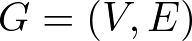 ：頂点に文字列を与える関数
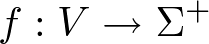 g
V　＝｛ ab , cdef , g , hij ｝
E　＝｛ (ab,cdef),(ab,g),(cdef,g),(cdef,hij),(g,hij)｝
[Speaker Notes: 非線形テキストは，各頂点に文字列を持つ有向グラフのことであり，
有向グラフGと，頂点に文字列を与える関数 f で定義します。

この例はわかりやすくするため、頂点に文字列を与えた形で表しています。
また，各頂点の文字列の各文字を一つの頂点と見なし，
鎖状につなげることで，（＊）]
非線形テキスト
非線形テキスト T  = (G, f）
各頂点に文字を保持する有向グラフ
：有向グラフ
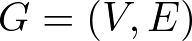 ：頂点に文字を与える関数
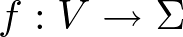 V　＝｛ a , b , c , d , e , f , g , h , i , j ｝
E　＝｛ (a,b),(b,c),(b,g),(c,d),(d,e),(e,f),(f,g),(f,h),
　　　　　(g,h),(h,i),(i, j)｝
c
d
e
f
a
b
h
i
j
g
[Speaker Notes: このように，各頂点に一文字のみをもつ，非線形テキストに変換できます．

よって，今回は頂点に一文字のみを持つ非線形テキストを扱います．]
関連研究
すべて、テキストが非線形テキスト、
パターンが文字列の場合のみ
[Akutsu,1993]
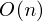 [Park & Kim,1995]
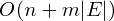 [Amir et al,1997]
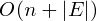 [Amir et al,1997]
[Navarro,2000]
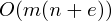 n :テキスト長の総和，m :パターン長，|E | :辺の数，e :頂点を一文字に分解した後の辺の数
本研究では，非線形テキスト間の類似性を考える
[Speaker Notes: 非線形テキストに関しての関連研究はこのようになっています，
（もっと、一般の有向グラフについて語る）

しかし，これらはどれも（＊）
テキストが非線形テキスト，パターンが文字列の場合についてのみ研究されている．（＊）

なので，本研究では二つの非線形テキストに関する問題を考えます．]
研究内容
サイクルを含まない非線形テキスト
サイクルを含む非線形テキスト
サイクルを含まない非線形テキストにおける
最長共通部分文字列問題は　　　　        時間で計算可能である
定理１
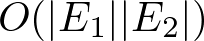 a
a
b
b
c
c
サイクルを含まない非線形テキストにおける
最長共通部分列問題は　　　　　　　  時間で計算可能である
: 　 　の辺の数，　　 : 　   の辺の数
定理２
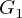 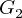 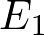 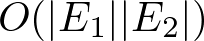 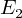 d
d
e
e
f
f
定理３
サイクルを含む非線形テキストにおける最長共通部分列問題は
　　　　　　　　　　　　　　　　　　　　　　　　時間で計算可能である
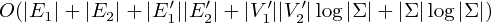 ：　          の頂点数，　　：アルファベットサイズ，
　　：　　        のサイクルを一つの頂点と見なし変形した後の頂点と辺
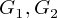 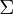 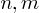 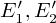 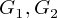 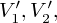 [Speaker Notes: 僕が研究した内容はこの三つです．
まず，サイクルを含まない非線形テキストにおける最長共通部分文字列問題を解きました，
また，同様の場合の最長共通部分列問題も解きました．
さらに，サイクルを含む場合の最長共通部分列問題をこの時間で解きました，（＊）

今回は時間の都合上，下の二つについて話したいと思います。]
最長共通部分文字列問題
y
入力：　x = a a b a a b a 
　　　　  y = b a a b b a
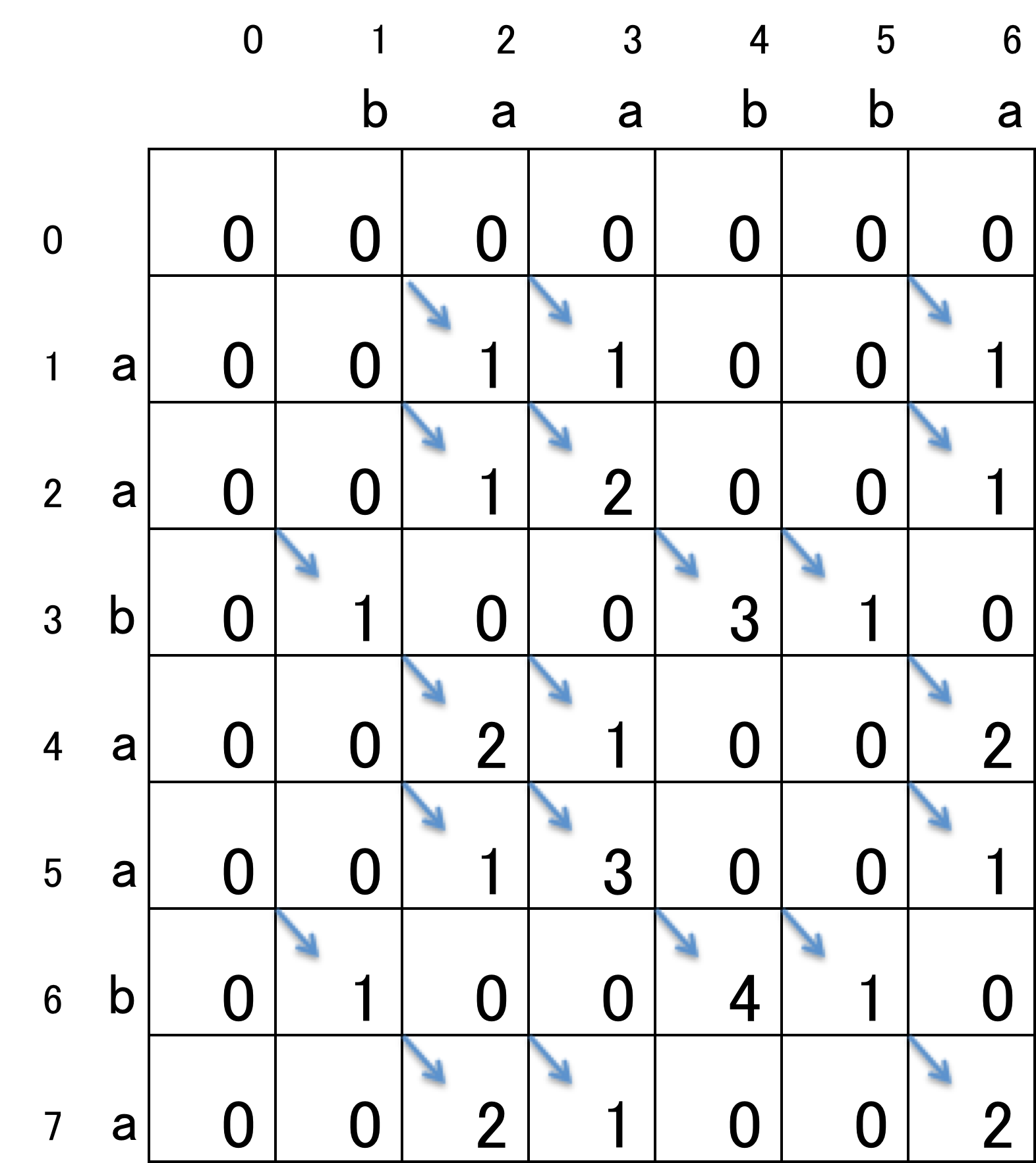 C
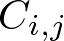 ：  　　　　　　　 　　　と 　　　　　 　　　　　　　　
　の共通の接尾辞の長さ
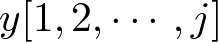 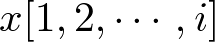 x
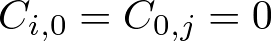 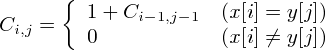 ハイパーテキスト間における最長共通部分文字列問題
											（サイクルなし、１頂点に１文字）
a  1
a  1
b  3
c  3
b  5
c  5
入力：２つのハイパーテキスト
出力：最長共通部分文字列
				 (Longest Common Substring)
b  2
b  2
c  4
b  4
a  6
a  6
G2
G1
非線形テキストにおける最長共通部分文字列問題の解法
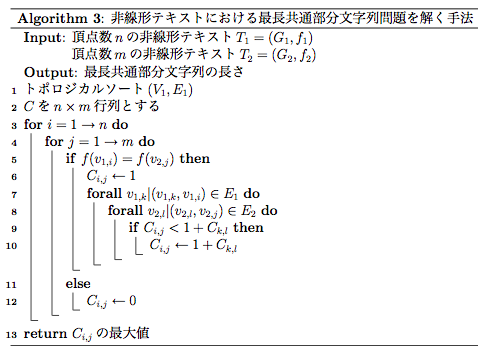 ：　　　で終わる文字列と
　　　　で終わる文字列の
　最長共通接尾辞の長さ
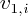 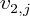 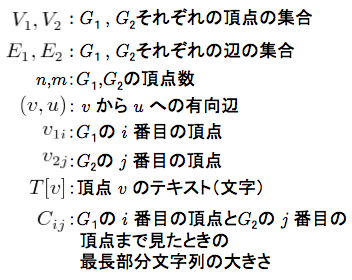 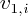 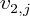 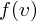 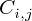 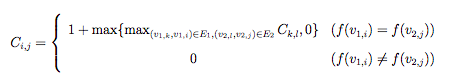 [Speaker Notes: Cijの定義]
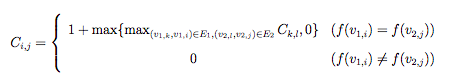 G2
a  1
a  1
b  2
c  2
b  3
c  3
c
b
a
a
c
b
G1
b  4
b  4
c  5
a  6
b  5
a  6
C
a
b
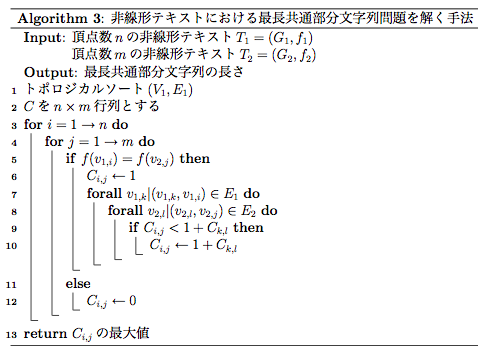 b
G1
b
G2
c
a
計算量
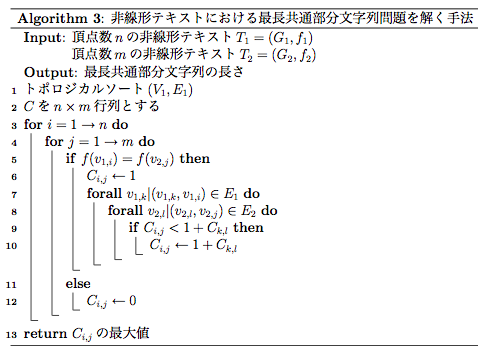 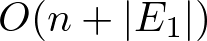 全体で
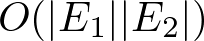 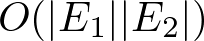 時間
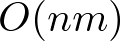 領域
最長共通部分列問題
入力：長さ n の文字列 x
　      長さ m の文字列 y
出力：　最長共通部分列の長さ
部分列：文字列から任意の 0 個以上の文字を取り除いた文字列
入力：　x = a b c b d a b 
　　　　  y = b d c a b a
最長共通部分列 : b c b a
出力：　４
この問題を解く手法として、
動的計画法に基づく              時間アルゴリズムが知られている
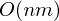 [Speaker Notes: まず，一般的なの最長共通部分列問題について説明します．
入力を長さ n の文字列 x と長さ m の文字列 y としたときに、
出力として，最長共通部分列の長さを求める問題です．

例題として，入力 x と y がこのように与えられたときに，この二つの最長共通部分列は（＊＊）
bcbaとなるので，このときの出力は（＊）　４となります．（＊）

この問題は動的計画法を用いて，O(nm)で解けることが知られています．
そのアルゴリズムを紹介します，]
最長共通部分列問題の動的計画法に基づいた解法
y
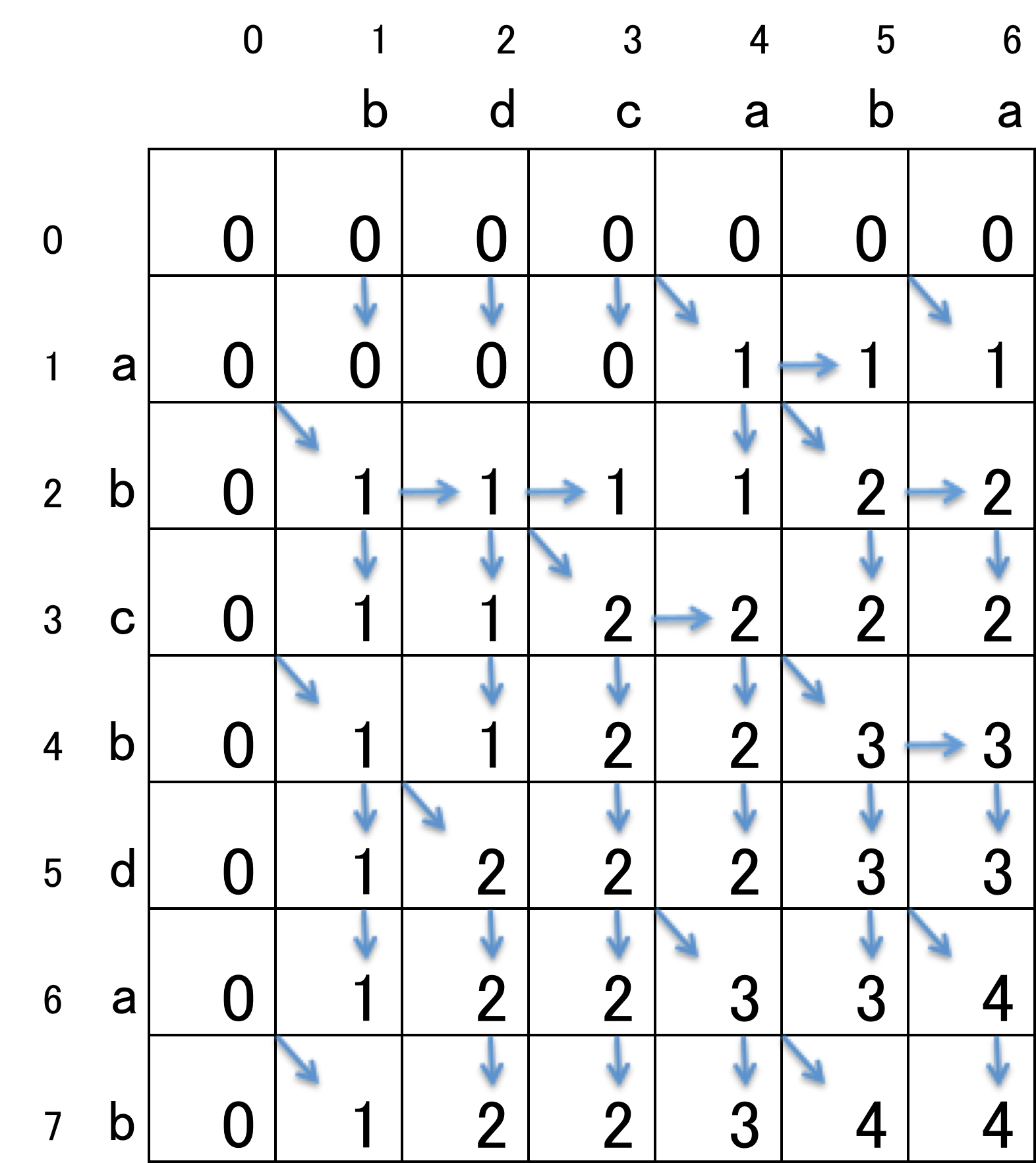 C
入力：　x = a b c b d a b 
　　　　  y = b d c a b a
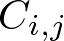 ：  　　　　　　　 と 　　　　　 　　　の
     最長共通部分列の長さ
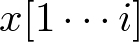 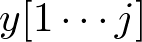 x
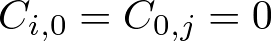 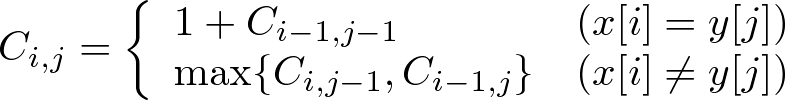 [Speaker Notes: このように，入力が与えられたときに，x の各文字に行を y の各文字に列を対応させた行列Cを与え，
左下の式で行列を行方向に埋めていきます．（＊）
例えば，C-５-５を求めたいときは，x の５文字目と y の５文字目がdとbで一致しないので，（＊）
x の一つ前の文字が対応する行と，（＊）y の５文字目が対応する列の交点（＊）と（＊）
y の一つ前の文字が対応する列と，（＊）x の５文字目が対応する行の交点（＊）の大きい方を
C-５-５の値とします．]
最長共通部分列問題の動的計画法に基づいた解法
y
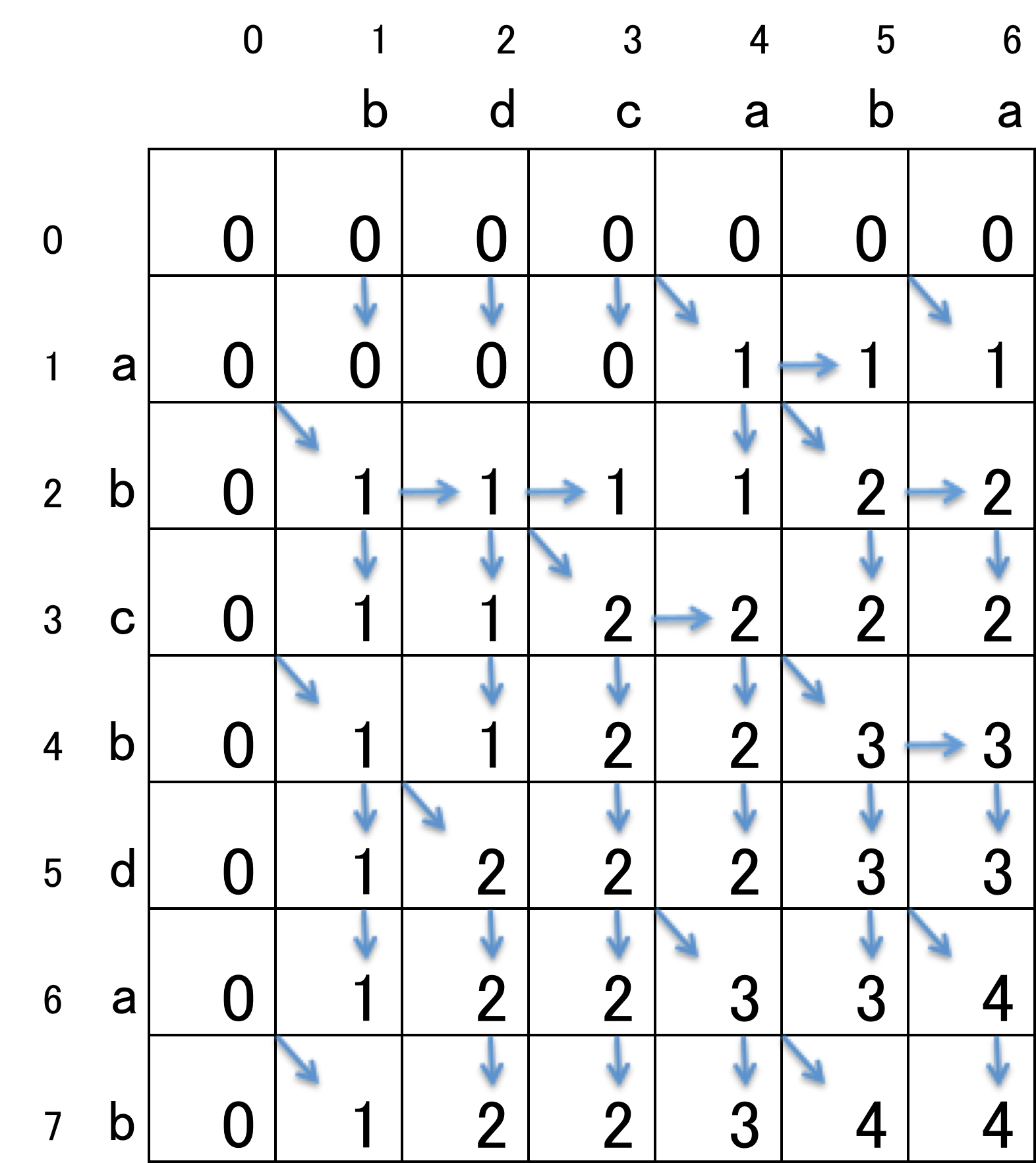 C
入力：　x = a b c b d a b 
　　　　  y = b d c a b a
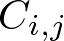 ：  　　　　　　　 と 　　　　　 　　　の
     最長共通部分列の長さ
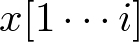 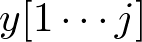 x
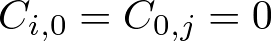 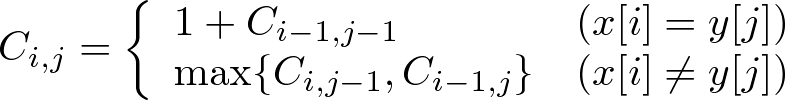 [Speaker Notes: また，（＊）C-４-５の値を求めたいときは，
x の4文字目と y の５文字目が一致しているので，（＊）
x の一つ前の文字が対応する行と，（＊）y の一つ前の文字が対応する列の交点（＊）の値に
１を足した値をC-４-５の値とします．

（＊）このように行列を求めて，C-n-mの値，この場合はC-７-６の値を出力とします．
また，この矢印のようにどの成分の値を使って，求めたかを記憶しておき，
逆にたどることによって，（＊）最長共通部分列の一つを求めることができます．]
非線形テキストにおける最長共通部分列問題
											（サイクルなし、１頂点に１文字）
a  1
a  1
c  2
b  2
c  3
d  3
d  4
c  4
b  5
d  5
a  6
b  6
T1
入力：非線形テキスト T1,  T2
出力：T1,  T2   の最長共通部分列の長さ
{ a ,b, c, d,
  ab, ad, bc, cb, cd, db,
  abc, adb, bcb, bcd, cdb,
  abcb, abcd, bcdb,
  abcdb }
{ a ,b, c, d,
  ac, ad, ba, cb, cd, db,
  acb, acd, adb, cba, cdb, dba
  acba, acdb, adba, cdba,
  acdba }
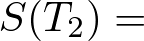 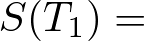 T2
a  1
c  2
a  1
c  3
d  3
b  5
d  5
b  6
：非線形テキスト T   が表す文字列の集合
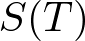 [Speaker Notes: “表す”の説明　グラフの任意の道（パス）をたどり、通過した頂点の文字列の連結

次に非線形テキストにおける最長共通部分列問題を定義します．
非線形テキストT１，T２を入力として与えられたときに，最長共通部分列の長さを求める問題です．

例えば，このような二つの非線形テキストが与えられたときに，
これらの非線形テキストはそれぞれ（＊）このような文字列の集合を表しています．

この集合同士のすべての組み合わせの中で最長共通部分列を出力とします．
（＊）この場合は，acdbが最長共通部分列となり，出力は４となります．]
提案手法
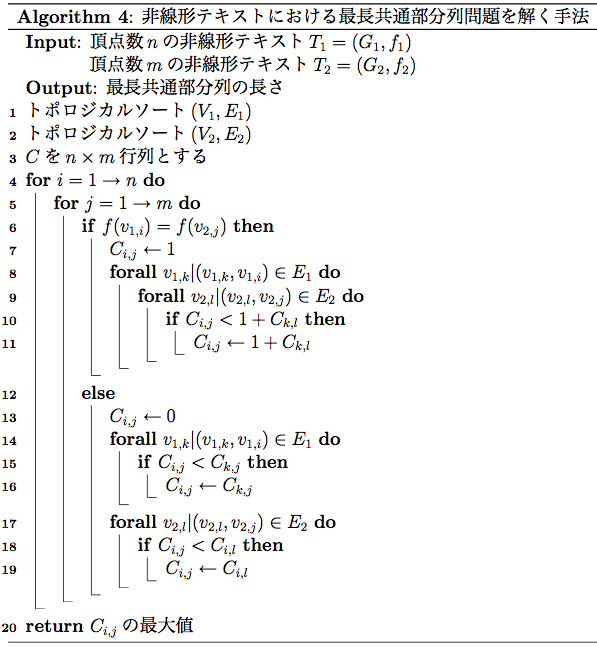 ：　　　で終わる文字列と
　　　　で終わる文字列の
　最長共通部分列の長さ
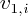 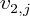 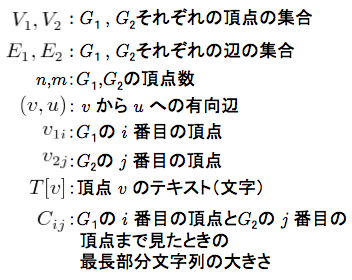 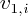 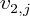 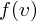 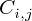 [Speaker Notes: 次に提案手法です．
提案手法はこのようになっています．

まず，（＊）１、２行目のトポロジカルソートについて説明します．]
トポロジカルソート
トポロジカルソートとは
非循環有向グラフ　　　　　 の頂点を有向辺の向きに
矛盾がないように並べること
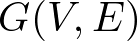 a
b
c
任意の非循環グラフに対し，頂点数と辺の数に線形な時間で計算可能
d
e
f
d
a
b
e
f
c
ソート
[Speaker Notes: トポロジカルソートとは，非循環有向グラフの頂点を有向辺の向きに矛盾がないように並べることです．

例えば，この例では，（＊）このようにadbcefという順序で並べると．（＊）
このように有向辺の向きに矛盾がないことがわかります．

また，このトポロジカルソートは頂点数と辺の数に線形な時間で計算できます．]
提案手法
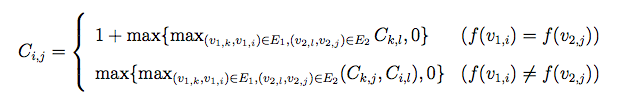 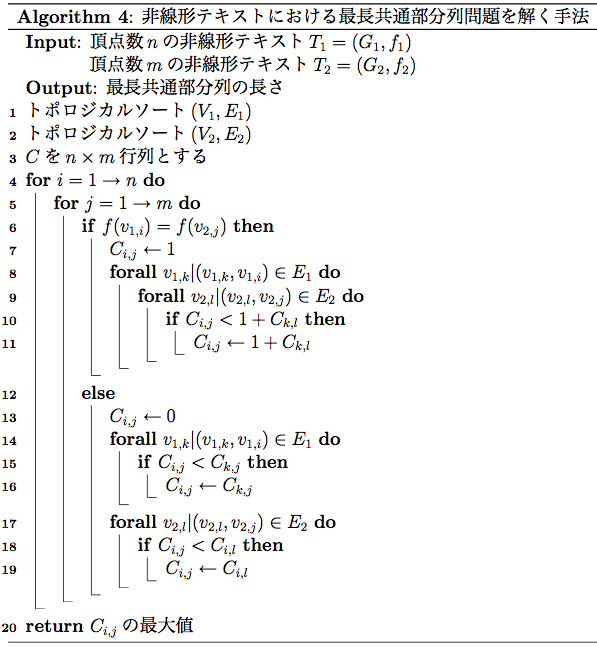 ：　　　で終わる文字列と
　　　　で終わる文字列の
　最長共通部分列の長さ
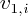 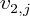 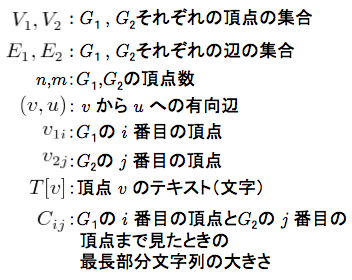 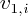 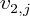 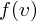 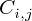 [Speaker Notes: アルゴリズムの残りの部分は（＊）この式を表しています．
（＊）青い部分は上の式，（＊）赤い部分は下の式を表しています．

これだけでは，わかりづらいと思うので例で示します．]
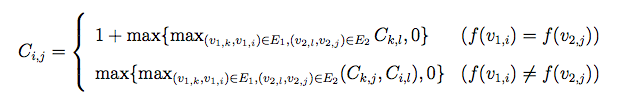 a  1
a  1
c  2
b  2
c  3
d  3
T2
a
c
d
d
b
a
c
d
d
d  4
c  4
b  5
d  5
a  6
b  6
C
a
a
b
T1
c
c
T1
c
c
：　　　で終わる文字列と　　 で終わる文字列の
　最長共通部分列の長さ
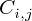 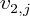 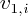 d
T2
b
[Speaker Notes: このように二つの非線形テキストが与えられたときに，
T１の各頂点に行，T２の各頂点に列を対応させた行列を上の式で行方向に埋めていきます．

例えば（＊）C-５-５の値を求めたいときは（＊）T１の五番目の頂点とT２の五番目の頂点の文字が一致していないので，
下の式によって，値を求めます．

T１の五番目の頂点への有向辺を持つ頂点（＊）が対応する行（＊）とT２の五番目の頂点の列（＊）との交点（＊）と
T2の五番目の頂点への有向辺を持つ頂点（＊）が対応する列（＊）とT１の五番目の頂点の行（＊）との交点（＊）
の内で最大のものをC-５-５の値とします．]
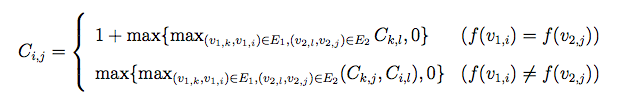 a  1
a  1
c  2
b  2
c  3
d  3
T2
a
c
d
d
b
a
c
d
d
d  4
c  4
b  5
d  5
a  6
b  6
C
a
b
T1
c
c
T1
c
d
T2
d
b
[Speaker Notes: また，C-６-５の値を求めたいときは，（＊）T１の六番目の頂点とT２の五番目の頂点の文字が一致するので，
上の式によって，値を求めます．

T１の六番目の頂点への有向辺を持つ頂点（＊）が対応する行（＊）と
T2の五番目の頂点への有向辺を持つ頂点（＊）が対応する列（＊）との交点（＊）
の内で最大のものをC-６-５の値とします．

このようにして求めた行列の中で最大の値を出力とします．]
計算量
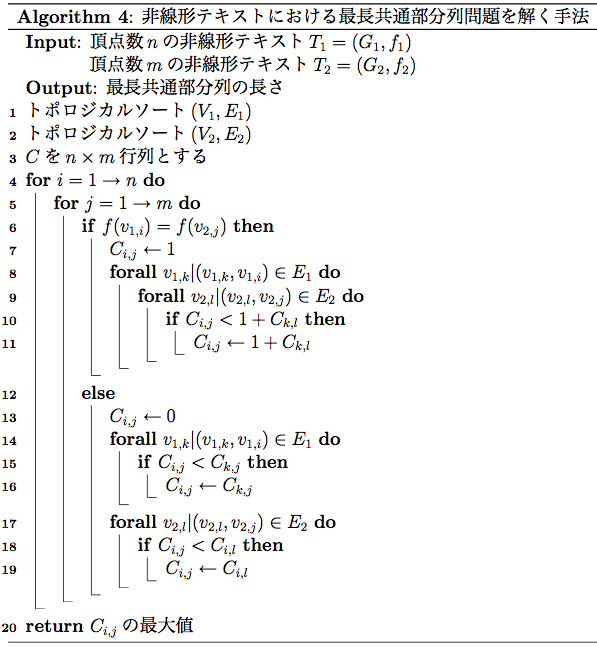 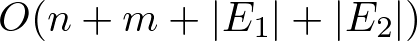 [Speaker Notes: 計算量についてです．
まず，トポロジカルソートは有向グラフに線形な時間で計算可能なので（＊）このようになります．

頂点の文字が一致した場合は（＊）アルゴリズム全体でO(E1E2)となります．

また，不一致の場合は，（＊）辺の数に線形な時間で計算可能です．（＊）
よってこのアルゴリズムの計算量は（＊）O(E1E2)時間，
また，領域計算量は行列を構成するだけなので，O(nm)領域で計算可能です．]
文字が一致したときの計算量
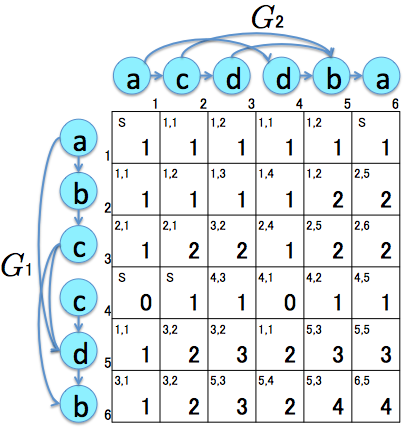 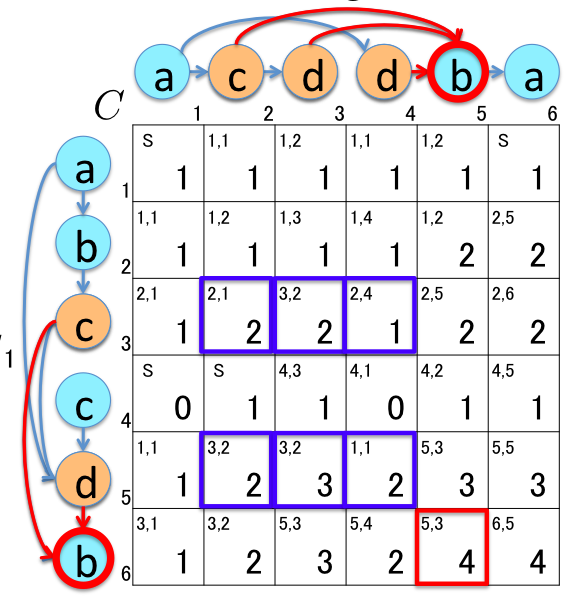 ei：v1,i     に入ってくる辺の数
の値を決めるためには
 eifj 回の比較が必要
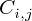 fj：v2,j     に入ってくる辺の数
行列全体を求めるためには
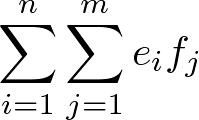 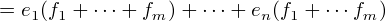 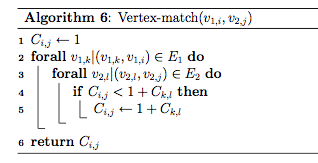 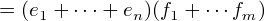 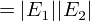 文字が不一致のときの計算量
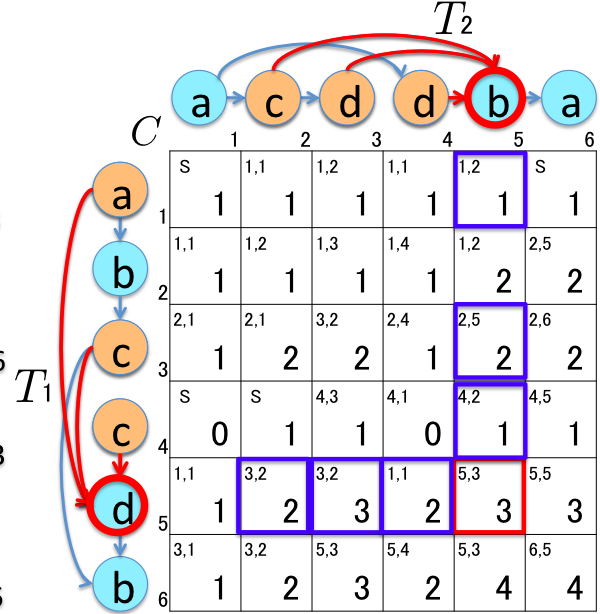 ei：v1,i     に入ってくる辺の数
の値を決めるためには
 ei+fj 回の比較が必要
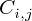 fj：v2,j     に入ってくる辺の数
行列全体を求めるためには
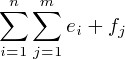 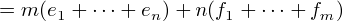 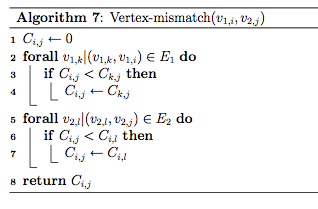 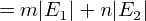 計算量
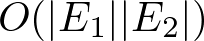 時間
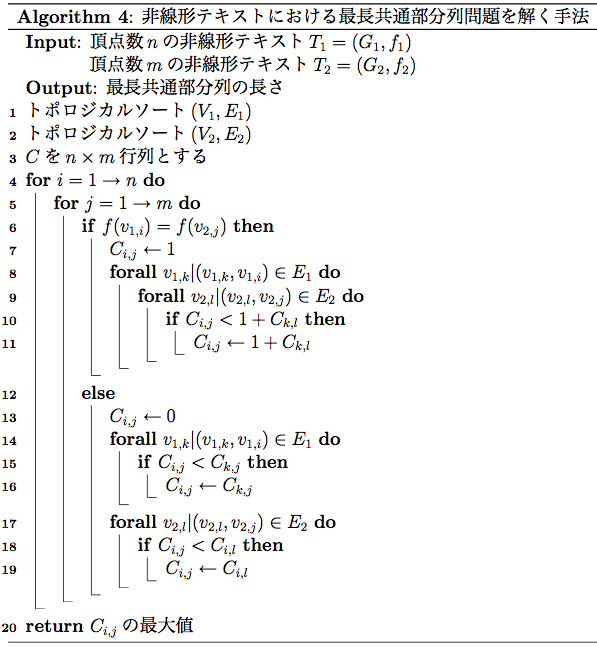 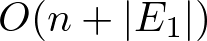 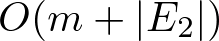 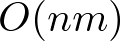 領域
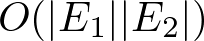 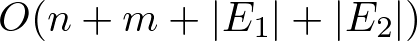 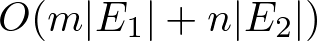 [Speaker Notes: 計算量についてです．
まず，トポロジカルソートは有向グラフに線形な時間で計算可能なので（＊）このようになります．

頂点の文字が一致した場合は（＊）アルゴリズム全体でO(E1E2)となります．

また，不一致の場合は，（＊）辺の数に線形な時間で計算可能です．（＊）
よってこのアルゴリズムの計算量は（＊）O(E1E2)時間，
また，領域計算量は行列を構成するだけなので，O(nm)領域で計算可能です．]
サイクルを含む場合
サイクルを含む非線形テキストにおける最長共通部分列問題
a
a
c
a
d
c
入力：２つの非線形テキスト
出力：最長共通部分列の長さ
a
b
d
c
b
d
サイクルを含む非線形テキストで示される文字列は無限長になりえる
最長共通部分列も無限長になりえる
有限長の共通部分列が存在するなら，その長さを出力とし，
　　　　　　　　　　　　　　　存在しないなら，∞を出力する
T1
T2
[Speaker Notes: 出力例]
サイクルを含む非線形テキストにおける最長共通部分列問題の解法
a
a
c
a
d
c
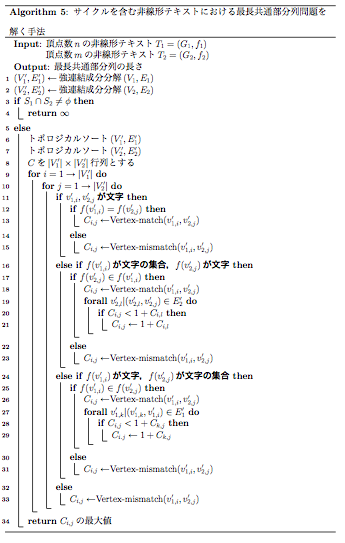 a
b
d
c
b
d
T1
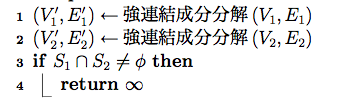 T2
[Speaker Notes: 記号の説明
1-４の説明　∞]
強連結成分分解
{a}  1
a
a
a 1
a
c
c  2
c
d
d 3
a 2
強連結成分分解とは
強連結（サイクル）を一つの頂点と見なし，
非循環有向グラフへ変換すること
{b,d}  4
b
a
b 3
d
{c,d}  4
c
b
d
T1
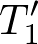 T2
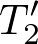 任意の有向グラフに対して，線形時間で計算可能
[Speaker Notes: T’1  T’2]
サイクルを含む非線形テキストにおける最長共通部分列問題の解法
{a}  1
a 1
c  2
d 3
a 2
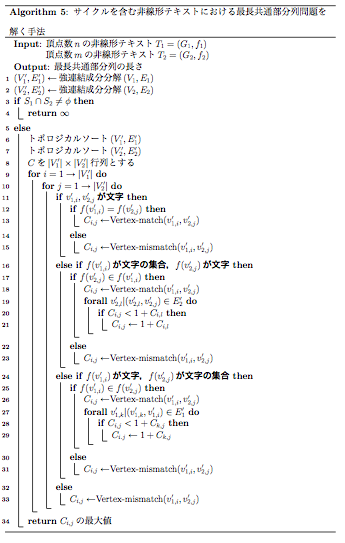 {b,d}  4
b 3
{c,d}  4
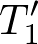 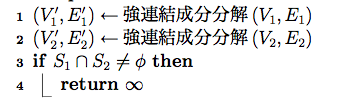 S1=｛c,d｝
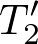 S2=｛a,b,d｝
[Speaker Notes: 記号の説明
1-４の説明　∞]
サイクルを含む非線形テキストにおける最長共通部分列問題の解法
a
a
c
a
d
c
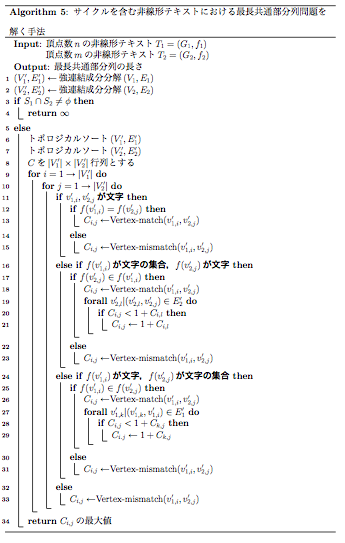 a
b
d
c
b
a
T1
T2
[Speaker Notes: 記号の説明]
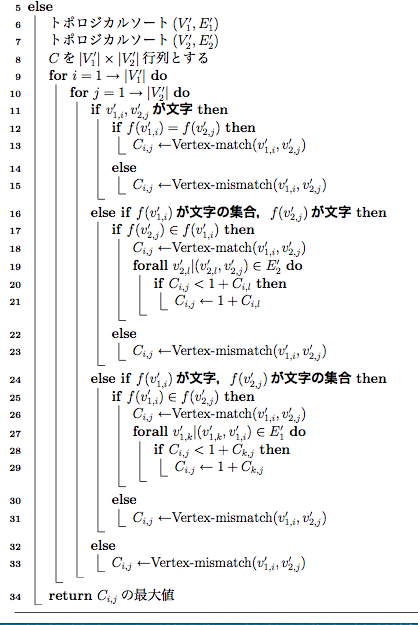 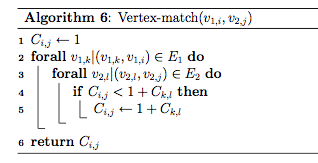 サイクルを含む非線形テキストにおける最長共通部分列問題の解法
{a}  1
a 1
c  2
d 3
a 2
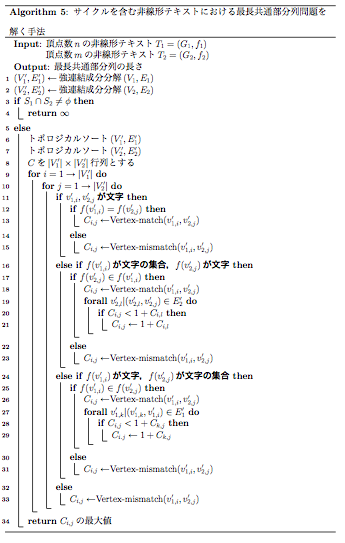 {a,b}  4
b 3
{c,d}  4
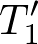 S1=｛c,d｝
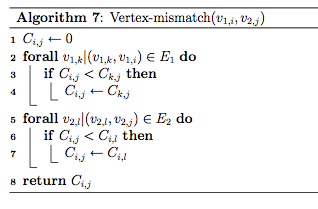 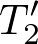 S2=｛a,b｝
[Speaker Notes: 記号の説明]
サイクルを含む非線形テキストにおける最長共通部分列問題の解法
{a}  1
a 1
c  2
d 3
a 2
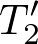 c
{a}
c
d
{a,b}
{a,b}  4
b 3
{c,d}  4
C
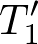 a
a
a
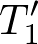 b
b
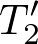 3
{c,d}
[Speaker Notes: 行列Cを与え、行方向に値を埋めていく。
頂点が文字同士の場合は、サイクルを含まない場合と変わらないので、説明省略]
サイクルを含む非線形テキストにおける最長共通部分列問題の解法
{a}  1
a 1
c  2
d 3
a 2
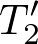 c
{a}
c
d
{a,b}
{a,b}  4
b 3
{c,d}  4
C
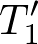 a
a
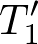 b
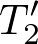 3
{c,d}
[Speaker Notes: サイクルを表す頂点の場合、その頂点内で文字を付け足せる]
サイクルを含む非線形テキストにおける最長共通部分列問題の解法
{a}  1
a 1
c  2
d 3
a 2
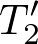 c
d
{a}
c
d
{a,b}
{a,b}  4
b 3
{c,d}  4
C
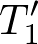 a
a
a
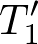 b
b
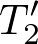 {c,d}
[Speaker Notes: 最初に同じ文字を含まないことを確認→不一致の処理]
計算量
強連結成分分解
トポロジカルソート
S1とS2の比較
関数Vertex-matchとVertex-mismatch

文字と文字の集合の比較

一つの頂点から複数の文字を選ぶ操作
時間
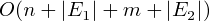 時間
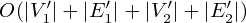 時間
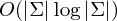 [Speaker Notes: 強連結成分分解とトポロジカルソートはグラフの大きさに線形
S１とS２の比較はS1とS２の大きさは高々アルファベットサイズ、平衡木を用いて
関数は]
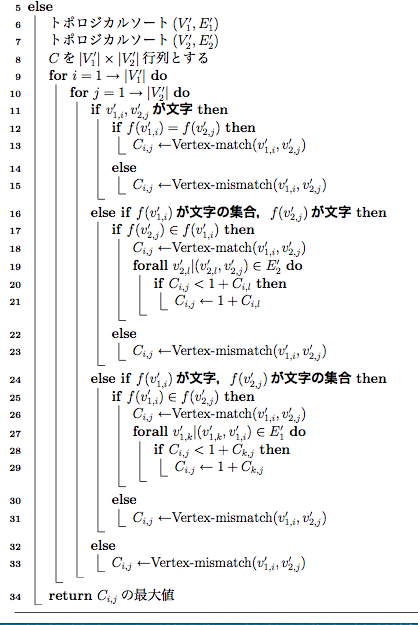 関数Vertex-match,Vertex-mismatch
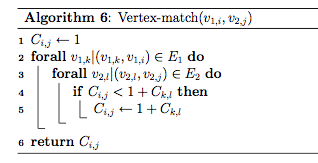 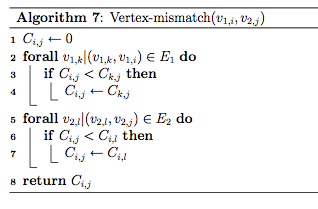 [Speaker Notes: iとjを選び、Cijを決めるときはVertex-matchかVertex-mismatchのどちらか一方を一回だけ行う。]
Vertex-matchの計算量
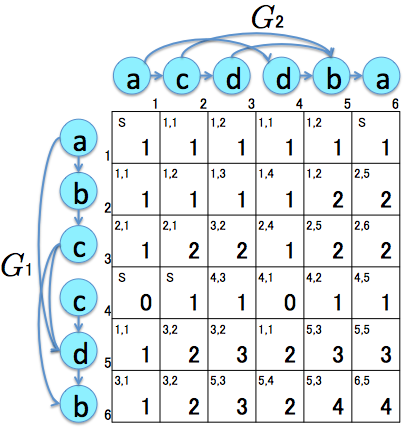 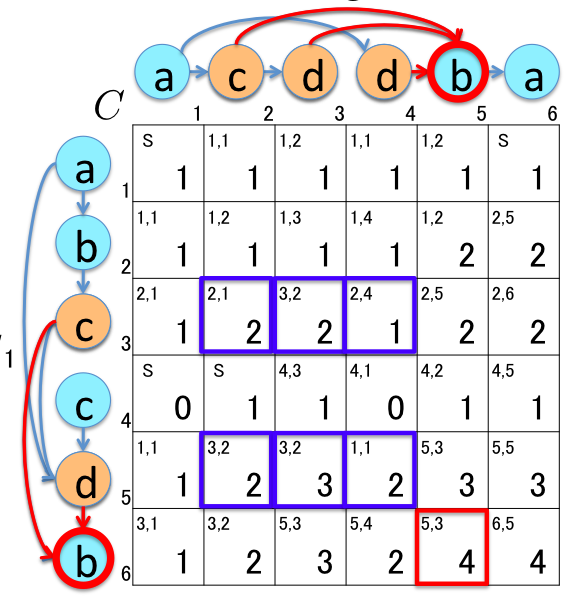 ei：v1,i     に入ってくる辺の数
の値を決めるためには
 eifj 回の比較が必要
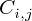 fj：v2,j     に入ってくる辺の数
行列全体を求めるためには
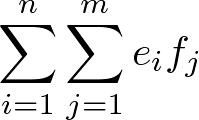 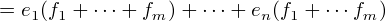 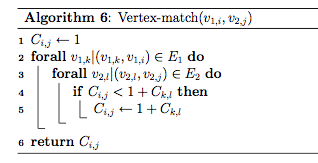 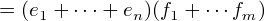 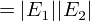 Vertex-mismatchの計算量
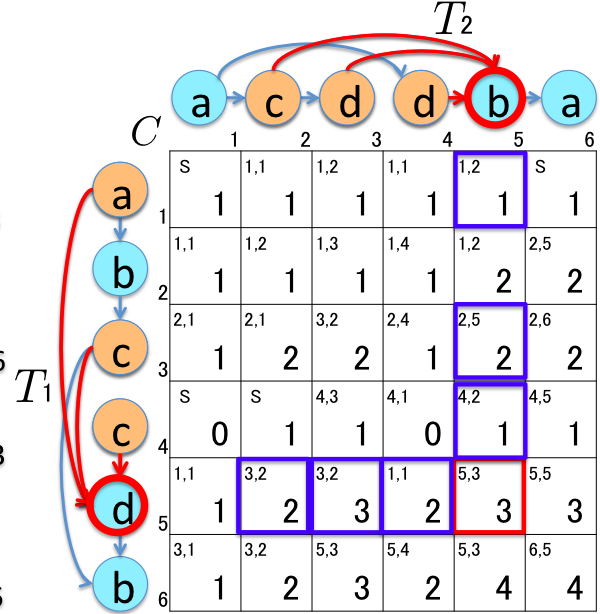 ei：v1,i     に入ってくる辺の数
の値を決めるためには
 ei+fj 回の比較が必要
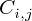 fj：v2,j     に入ってくる辺の数
行列全体を求めるためには
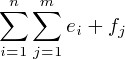 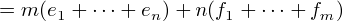 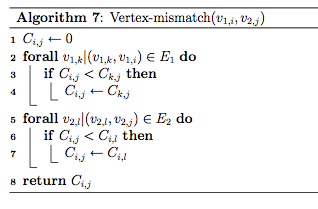 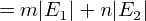 計算量
強連結成分分解
トポロジカルソート
S1とS2の比較
関数Vertex-matchとVertex-mismatch

文字と文字の集合の比較

一つの頂点から複数の文字を選ぶ操作
時間
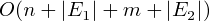 時間
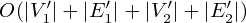 時間
時間
時間
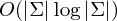 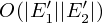 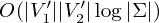 [Speaker Notes: 文字と文字の集合との比較、一つの文字と一つの集合の比較は平衡木を用いてO(log|Σ|)
すべての頂点間で比較を行うと（＊）]
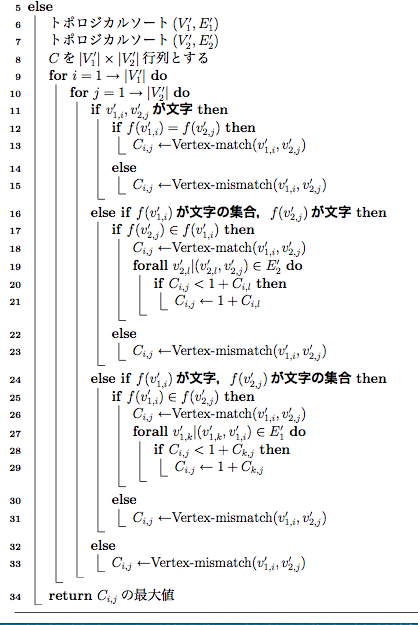 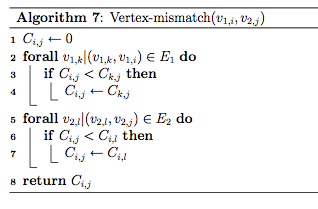 [Speaker Notes: Vertex-mismatchと同じ動作]
計算量
強連結成分分解
トポロジカルソート
S1とS2の比較
関数Vertex-matchとVertex-mismatch

文字と文字の集合の比較

一つの頂点から複数の文字を選ぶ操作
時間
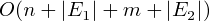 時間
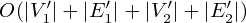 時間
時間
時間
時間
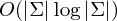 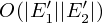 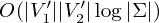 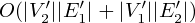 時間
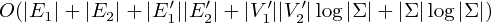 [Speaker Notes: 文字と文字の集合との比較、一つの文字と一つの集合の比較はO(log|Σ|)
すべての頂点間で比較を行うと（＊）]
まとめと今後の課題
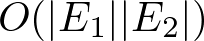 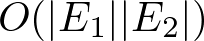 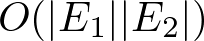 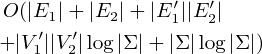 今後の課題
・サイクルを含む非線形テキストにおける最長共通部分文字列問題
・サイクルを含む非線形テキストの各辺を通過する回数を制限をつけた問題
・文字列における様々な問題（パターン照合問題や近似文字列照合問題など）の
  非線形テキストへの適用
[Speaker Notes: まとめと今後の課題です．
本研究ではこのような問題を定義し，解きました．

最長共通部分文字列問題に関しては，先ほど紹介したアルゴリズムの
頂点の文字が不一致の場合をすべて０にすることで，解くことができます，
またこの場合は，片方がサイクルを含んでいても，計算可能です．

さらに，今回は紹介できませんでしたが，サイクルを含む場合の最長共通部分列問題も定義し，この時間で解きました
今後の課題として〜〜が挙げられます．また〜も今後の課題と言えます．　　以上で発表を終わります．
．]